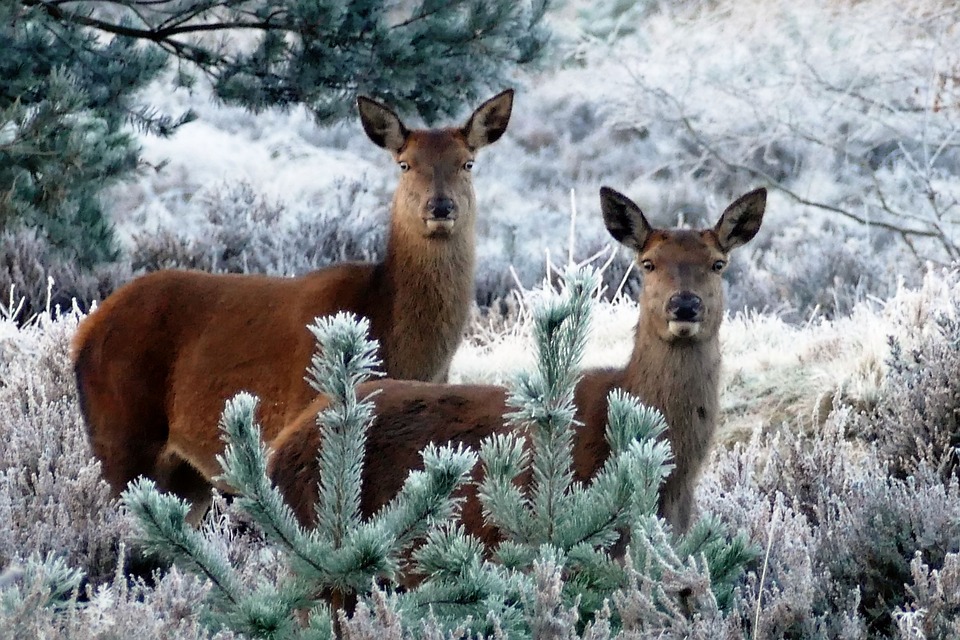 Welches Instrument passt zu welchem Tier?
Hier findest du einige Beispiele. Vielleicht hast du auch eigene Ideen!
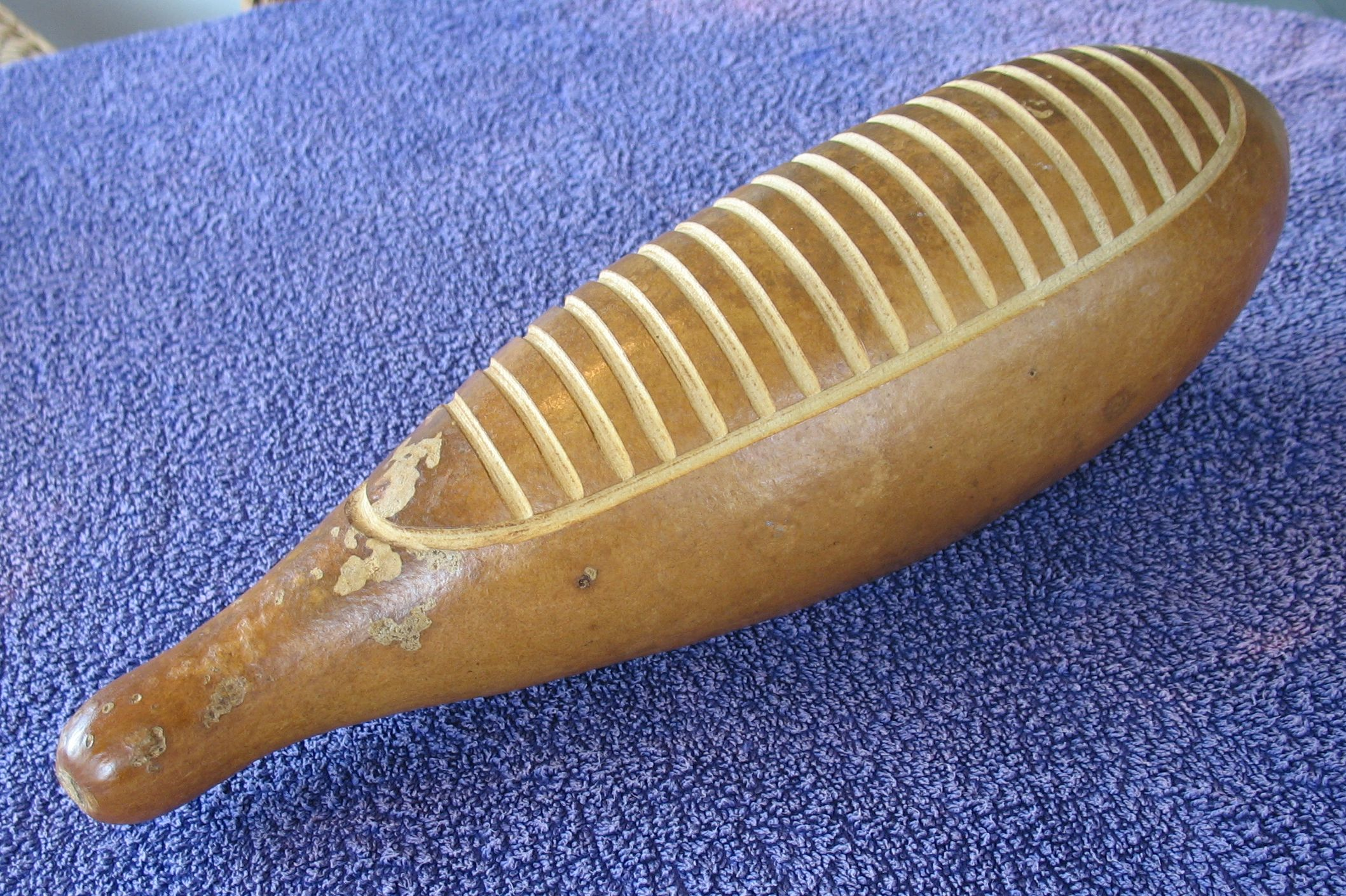 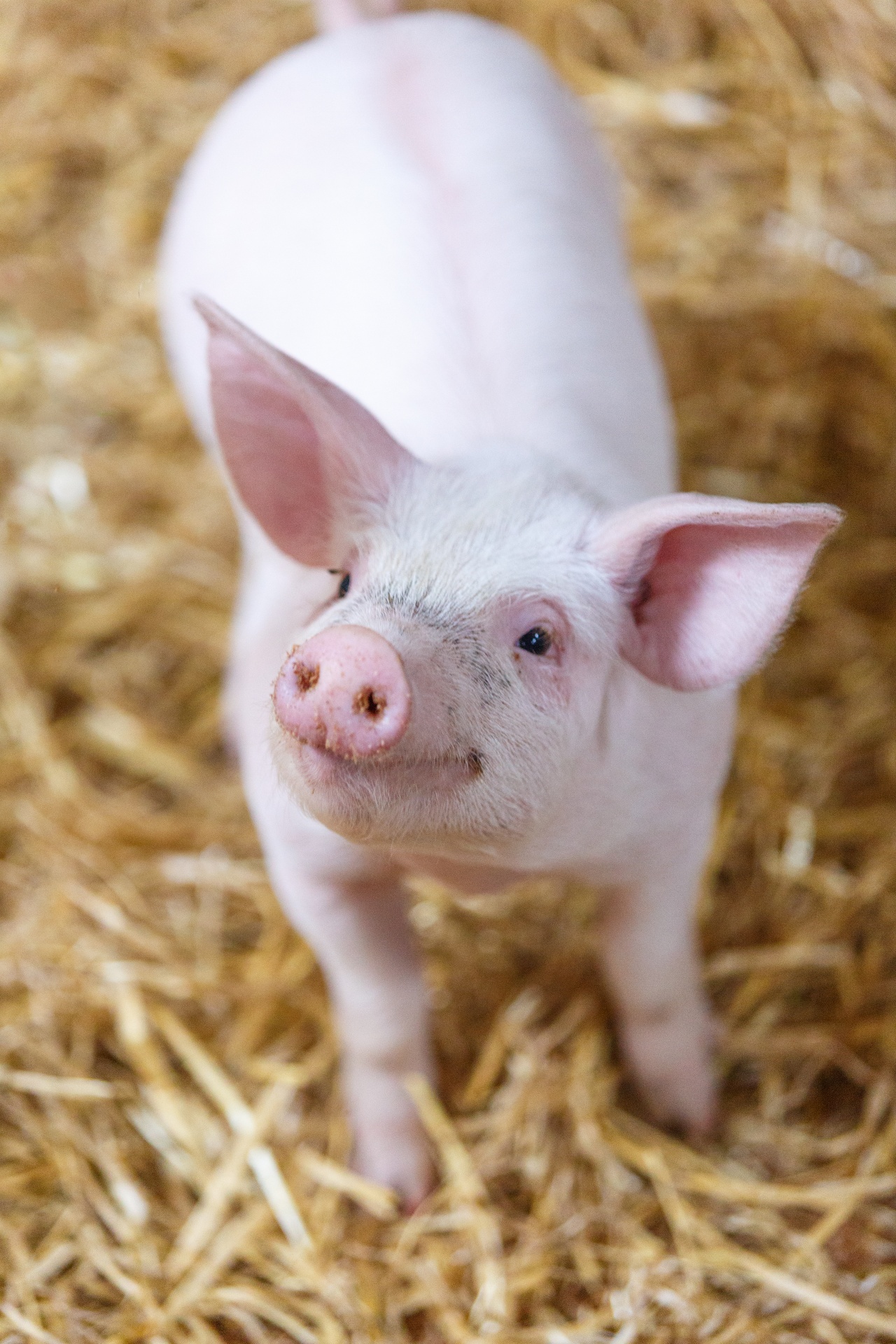 Durch die Rillen der Guiro kann das Grunzen nachgeahmt werden.
Das Schwein
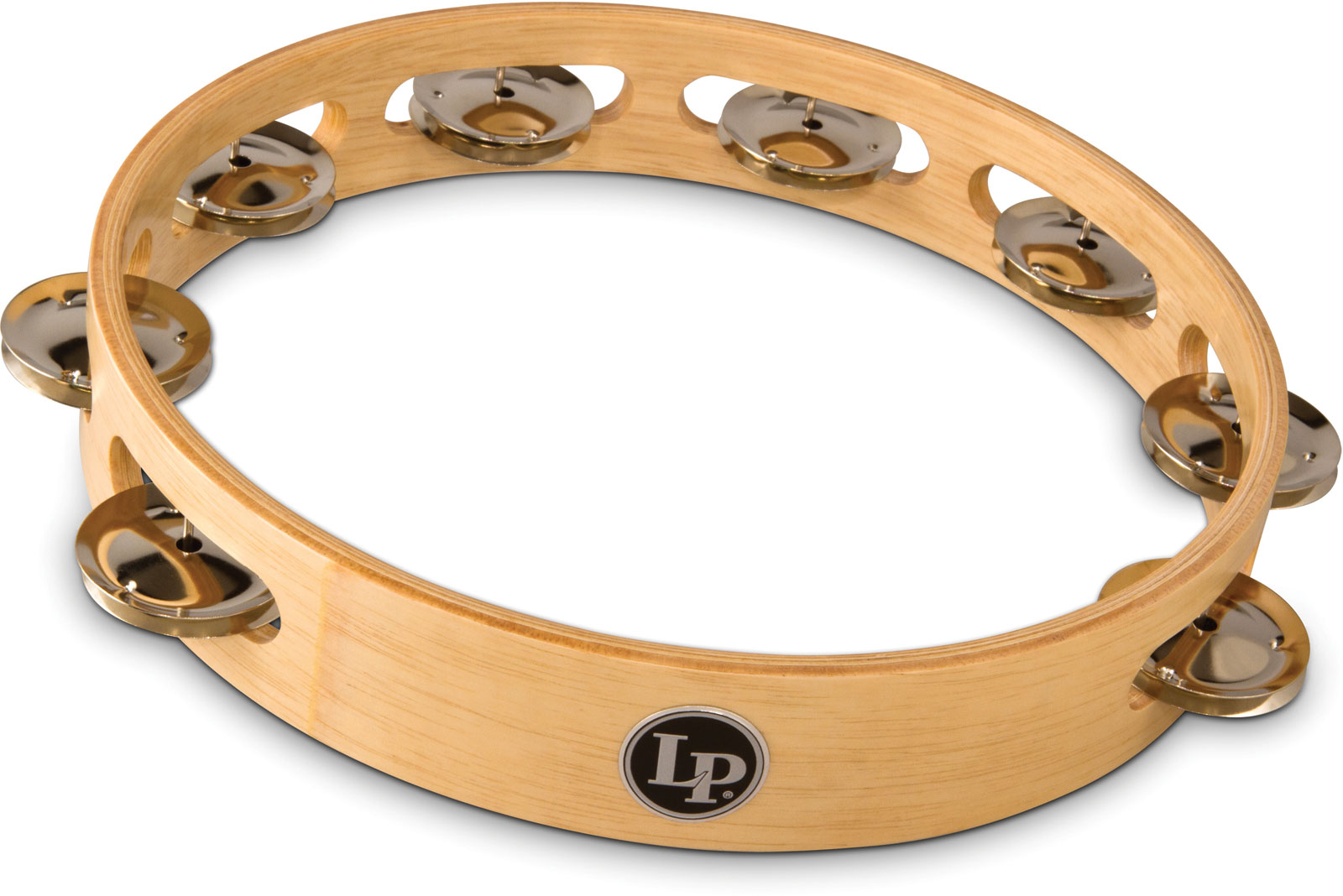 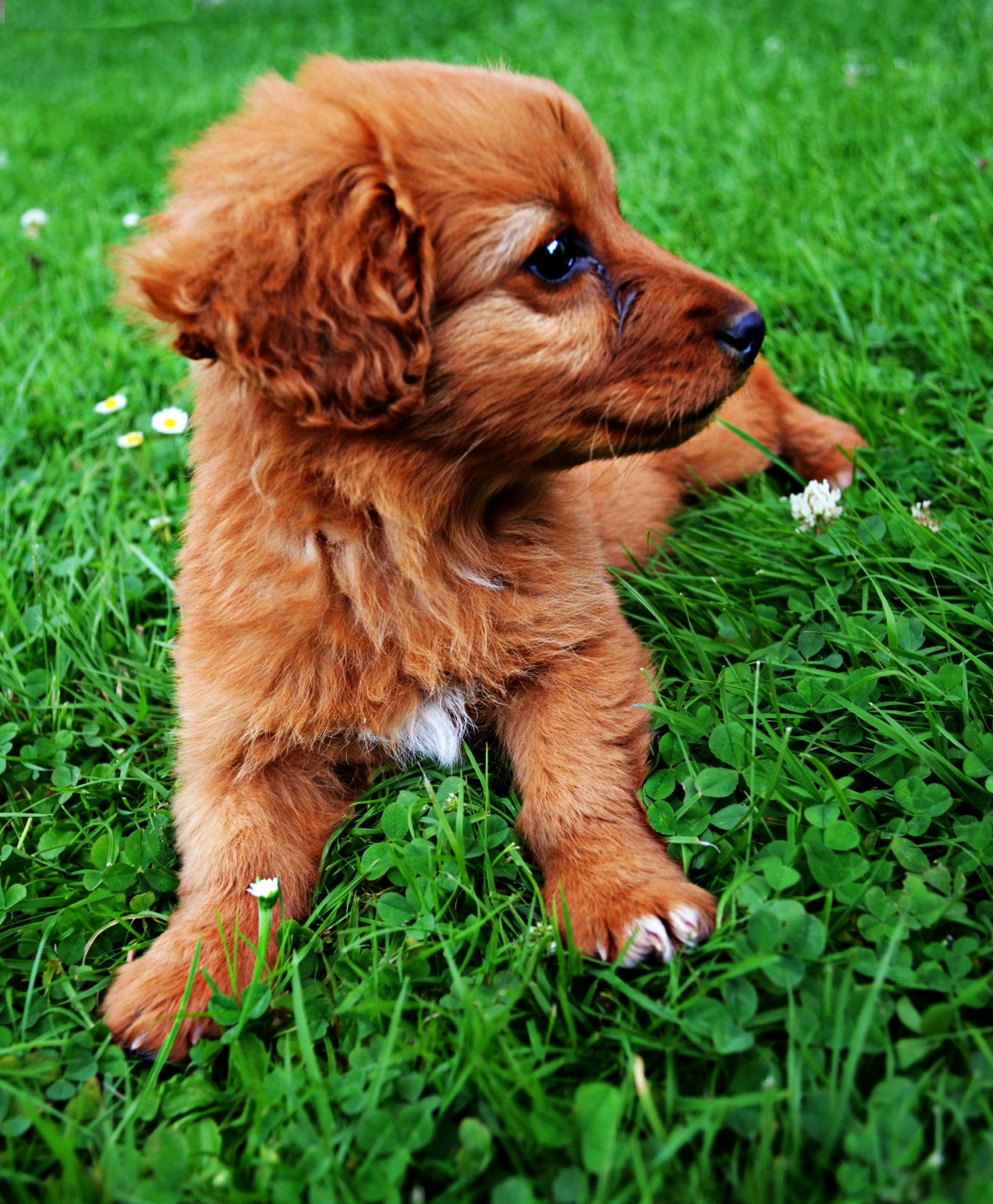 Der Hund
Die Schellen des Schellenrings erinnern an das Rasseln des Halsbandes.
"Dieses Foto" von Unbekannter Autor ist lizenziert gemäß CC BY-NC-ND
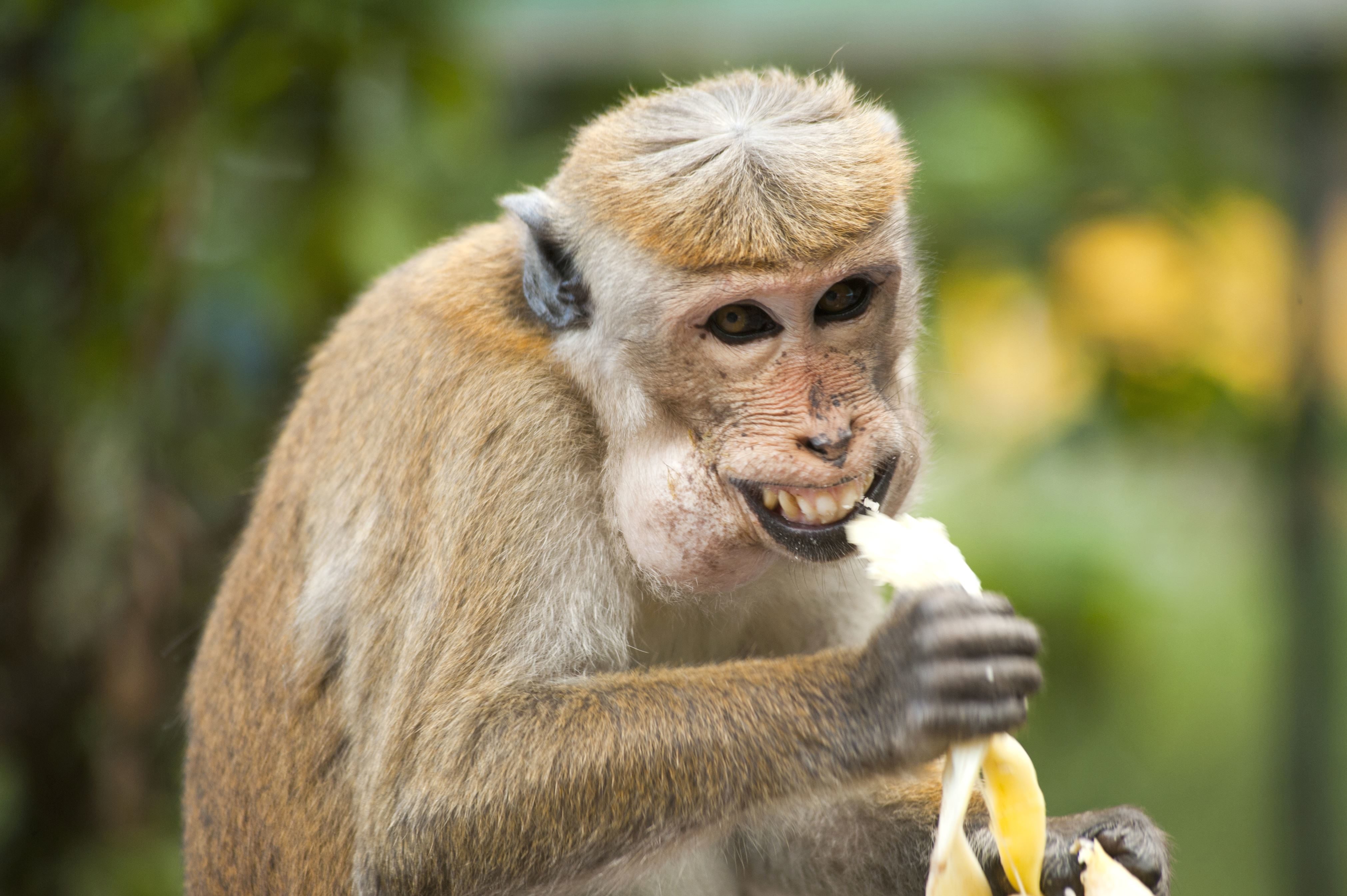 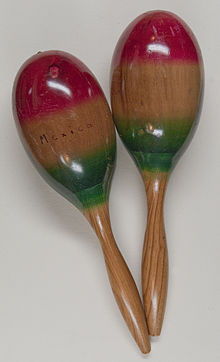 Der Affe
Die Rasseln können an das Rascheln der Äste erinnern, wenn die Affen durch den Wald schwingen.
"Dieses Foto" von Unbekannter Autor ist lizenziert gemäß CC BY-SA
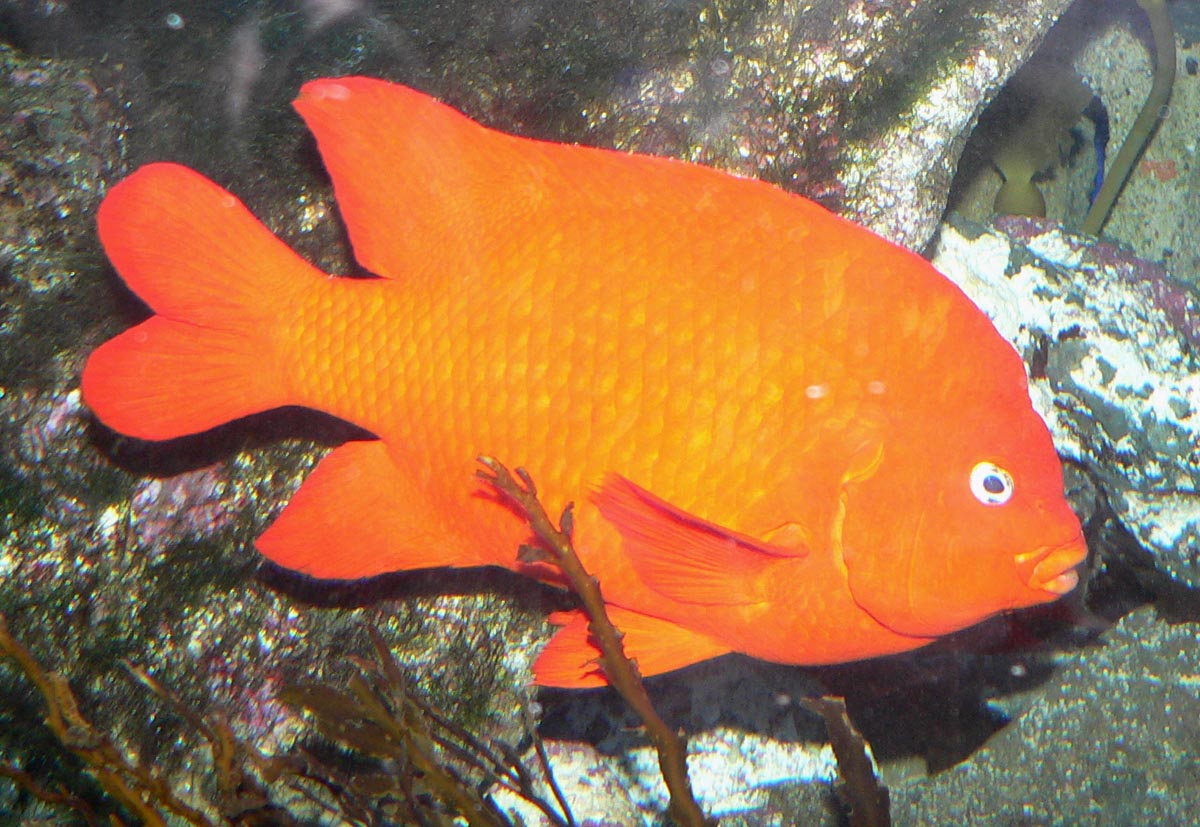 Der Fisch
Die Triangel erinnert an das sanfte Gleiten im Wasser.
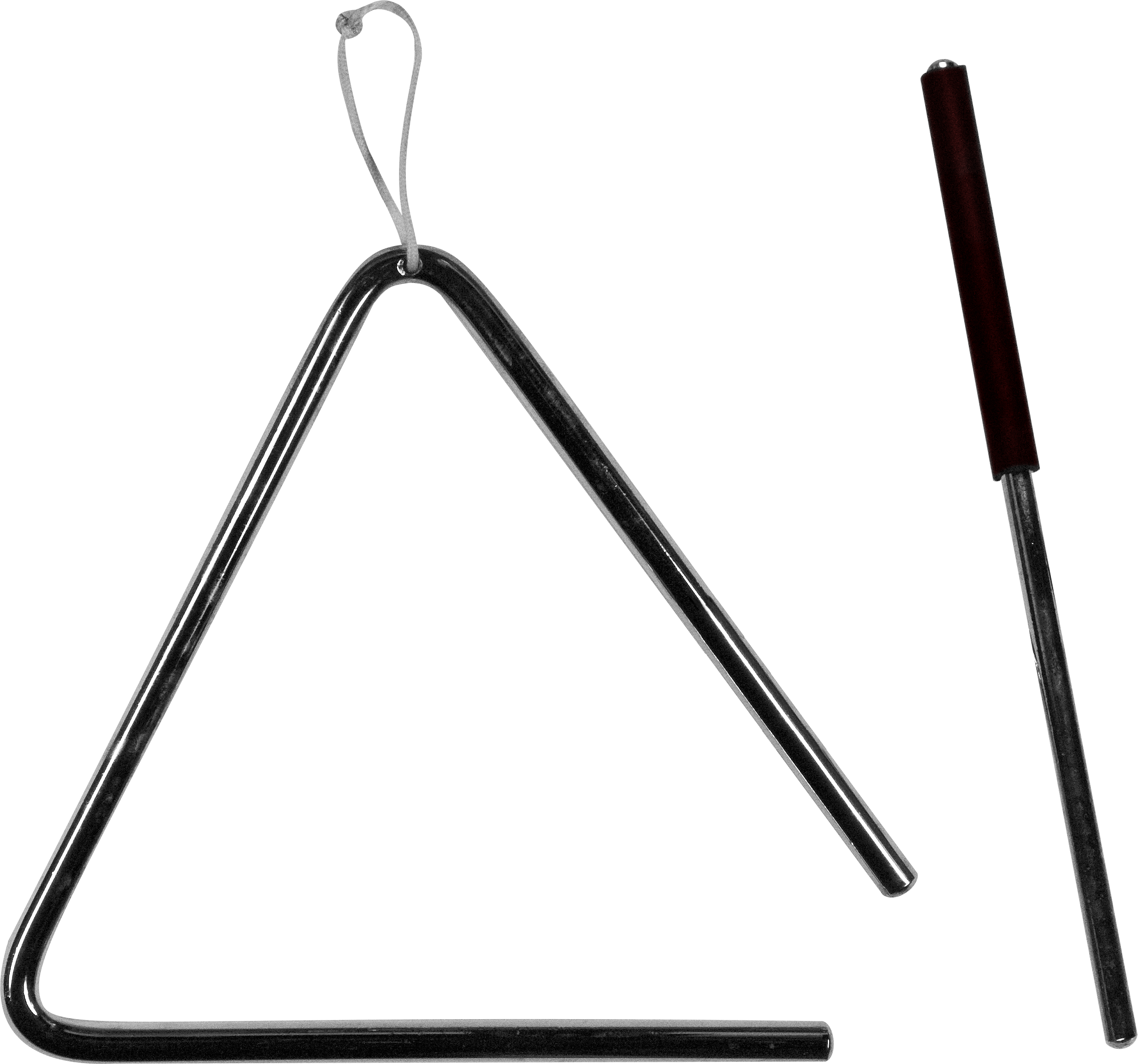 "Dieses Foto" von Unbekannter Autor ist lizenziert gemäß CC BY-SA
"Dieses Foto" von Unbekannter Autor ist lizenziert gemäß CC BY-SA
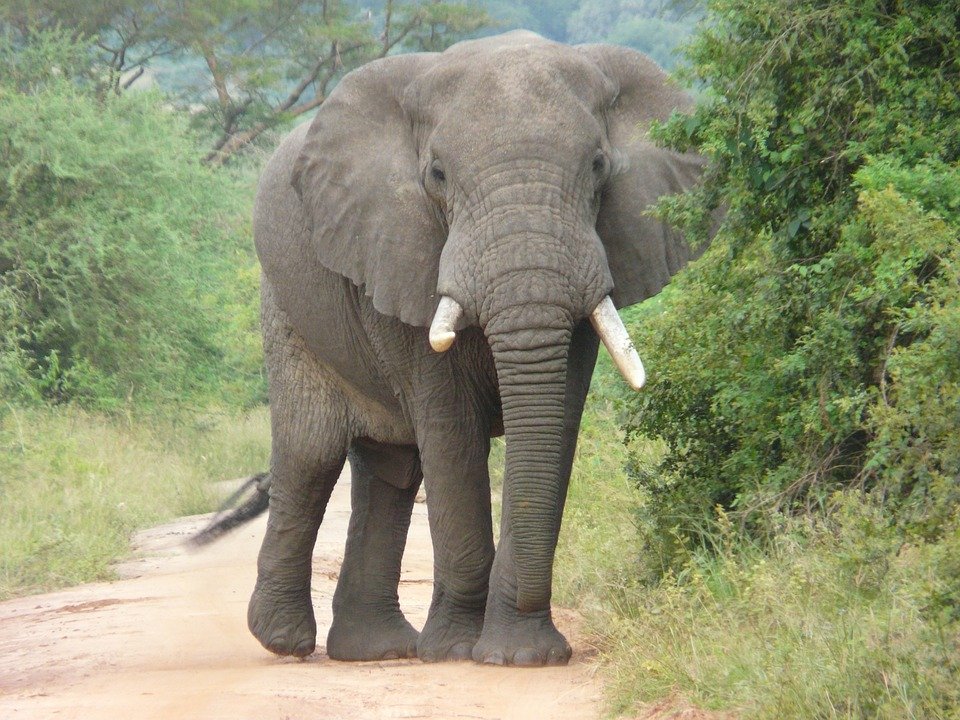 Der Elefant
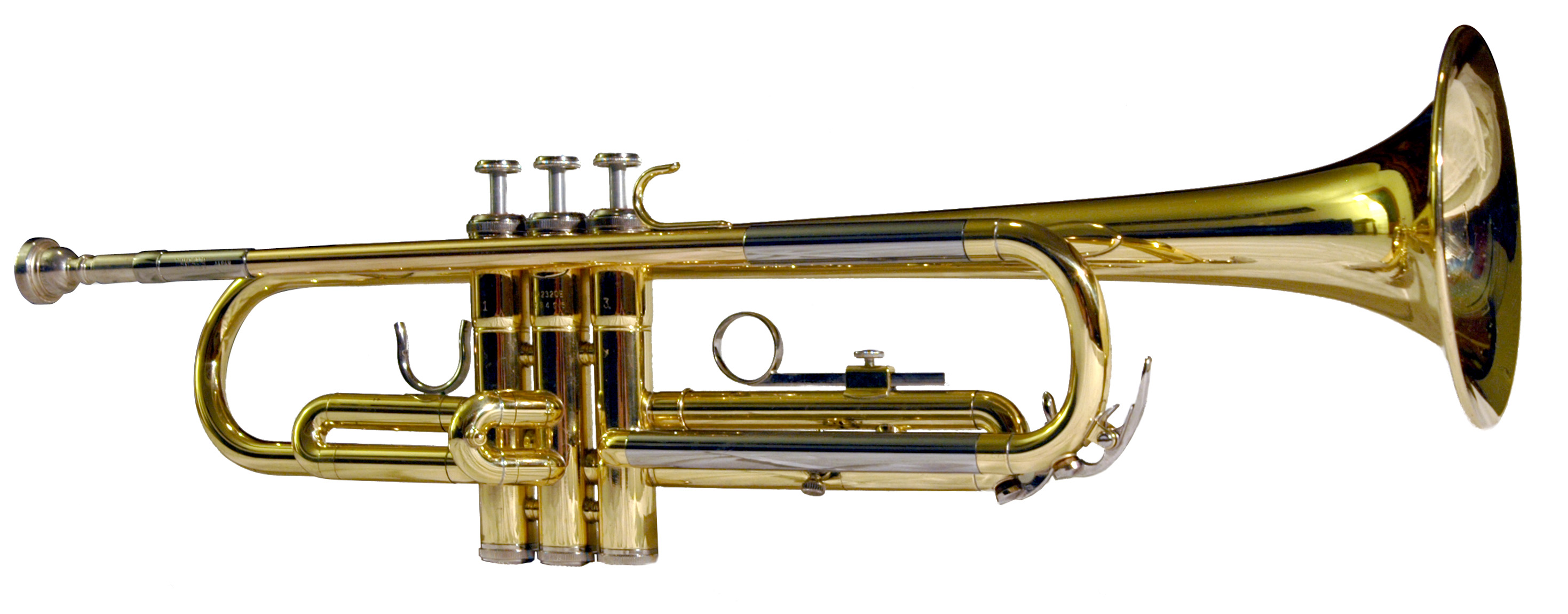 Die Trompete erinnert an die Laute, welche aus dem Rüssel kommen.
"Dieses Foto" von Unbekannter Autor ist lizenziert gemäß CC BY-SA
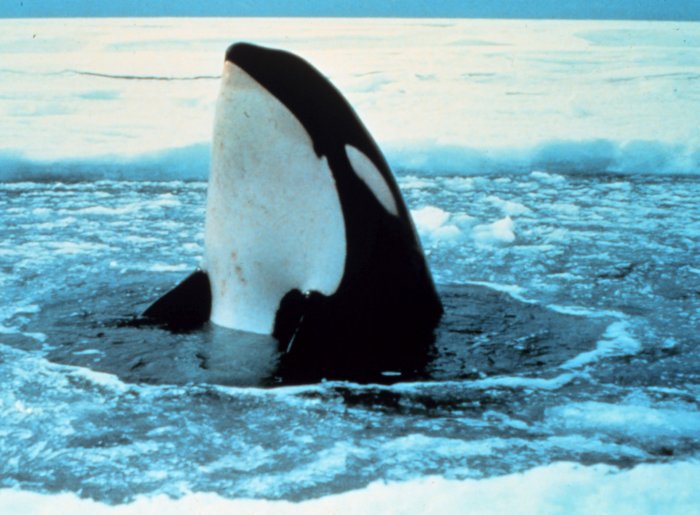 Der Wal
Mit der Ocraina kann der Walgesang gut nachgeahmt warden.
"Dieses Foto" von Unbekannter Autor ist lizenziert gemäß CC BY-SA
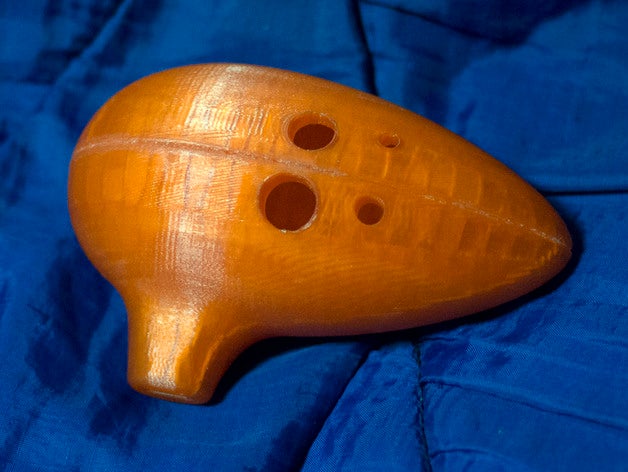 "Dieses Foto" von Unbekannter Autor ist lizenziert gemäß CC BY-SA
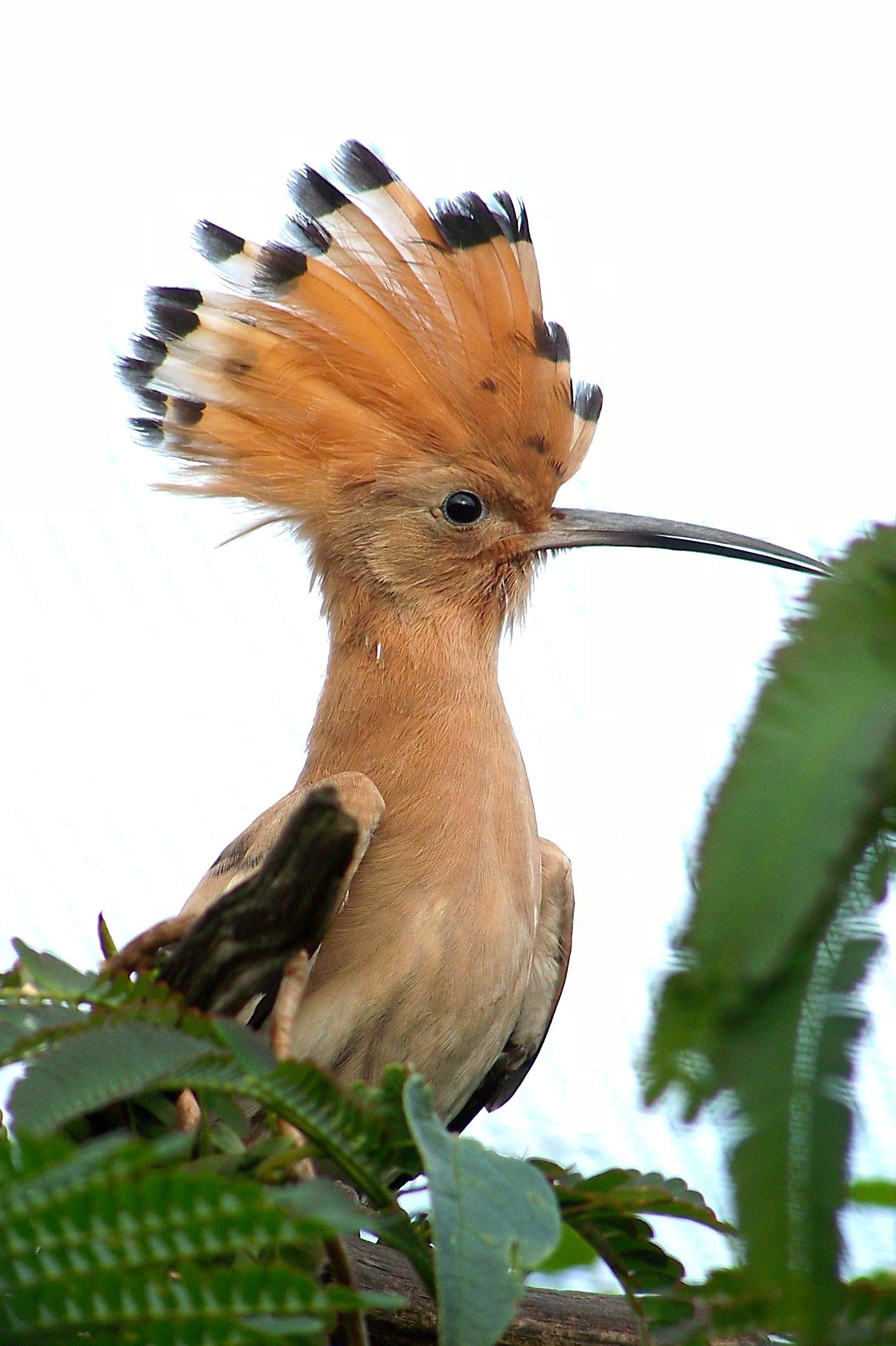 Der Vogel
Die Flöte nimmt in vielen Liedern die Rolle des Vogels ein.
"Dieses Foto" von Unbekannter Autor ist lizenziert gemäß CC BY-SA
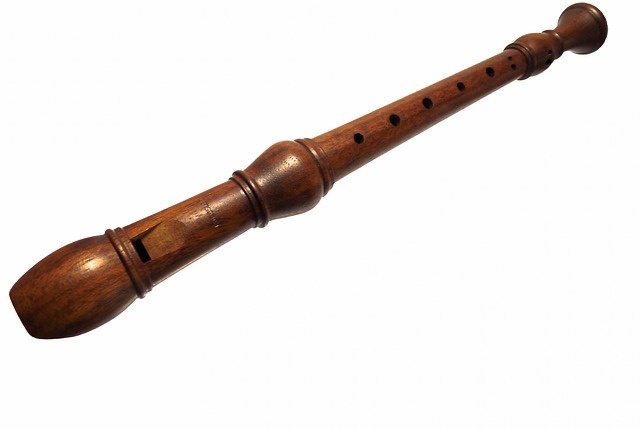